HERZLICH WILLKOMEN!
Professor Tibor BARTHA (Vizerektor für Internationale Studienprogramme- und Beziehungen) 
 Frau Anna MÉREY (Deutsch - 2. Jahrgang+Student Happiness Coordinator)
Frau Linda WOLFF (Deutsch - 1. Jahrgang, inaktiv)
Frau Fanni LAKATOS (Englisch- 3.,4. Jahrgang, inaktiv)
 Frau Flóra FEHÉRVÁRI (Englisch – 2. Jahrgang)
Frau Nóra KEREKES (Englisch- 11. Semester)
Frau Emese FODOR (Erasmus Koordinator)
Herr Péter LESSI ( Englisch – 1., 5. Jahrgang+Staatsexamen)

www.univet.hu
student@univet.hu
REGISTRATION
Dokumente zum ausfüllen
Dokumente die Sie bekommen
Immatrikulationsbescheinigung
Neptun Code
Registrationsformular
Bildungsvereinbarung (Universität)
GIS Vertrag
Gelöbnis
Boat trip/Eröffnungs Einladung
Student Guide
Stundenplan
Wahlpflichtfächer Information
Gruppenliste (an der Wand)
Studentenkarte Information
Aufenthaltsgenehmigung Information
Budapest Guide
Etc.
Bitte fehlende Dokumente bei Registration abgeben!!!
Wahlpflichtfächer für das erste Jahr
Basiswissen der Naturwissenschaften
Die Struktur der Zelle
Geschichte der Veterinärmedizin
Geschützte Pflanzenarten
Giftige Garten- und Zimmerpflanzen
Grundlagen der ungarischen Sprache 1.  (für Anfanger)
Heilpflanzenkunde
Karzinogene und antikarzinogene Pflanzen
Allgemeine und spezielle Limnologie - Die Lehre von den Binnengewassern
Medizinisches Latein I.
Allgemeine Mykologie
Tierschutz
Liste und Information zur Anmeldung im Neptun in der Mappe
Anmeldungsperiode im Neptun: 10. September 20:00 – 21. September 23:00!!!
Rottenbiller u.
Botanik
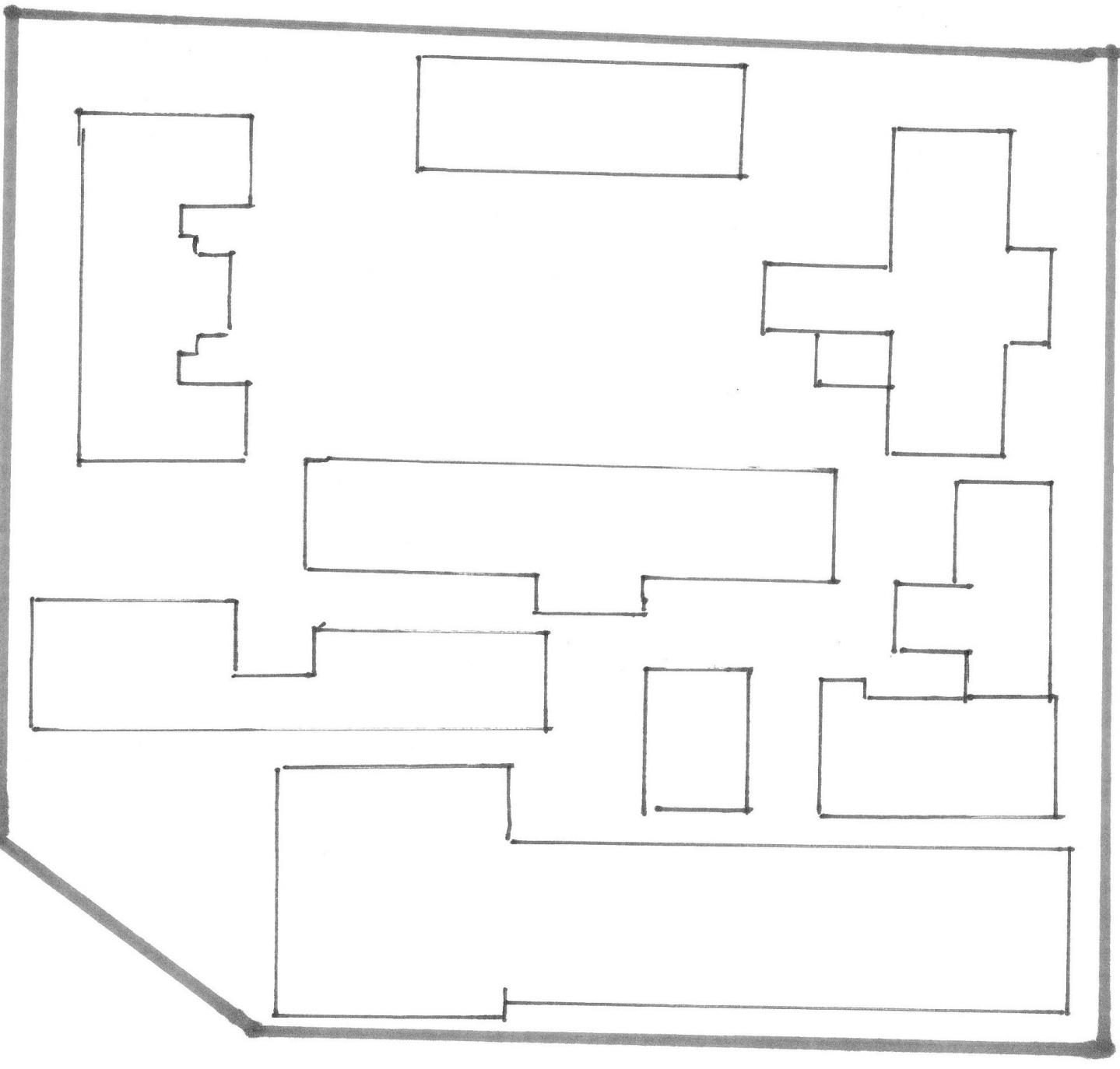 Bibliothek       Equus club
D
CAMPUS
C1
E1
István u.
P
PARK
C2
P
L
E2
C3
C Gebäude - Chemie, Biochemie, Physiologie
E Gebäude - Anatomie, Histologie
D Gebäude - Bibliothek, Equus Club
G Gebäude - Sport, Büchershop, Kantine
P Gebäude - Studentencenter (Kafeteria), Studentensekretariat 
N Gebäude - Informatik, Nádaskay Lesesaal
P
A
P
R
L
B1
B2
O
P
Studentensekretariat
Sport
Canteen
G
Dembinszki u.
N
L
J
Aula
H
Bethlen tér
Global Int. Studies
Bethlen u.
Anatomie und Histologie Abteilung
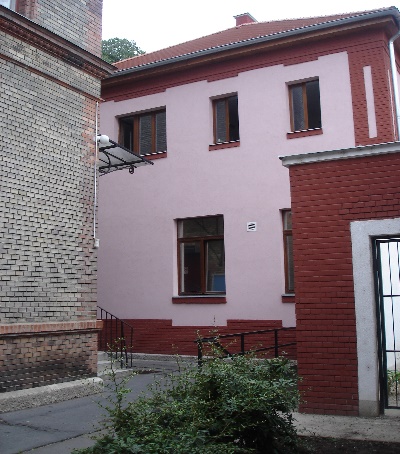 Gebäude E
Anatomie, Histologie und Biologie Unterricht

Anatomie Vorlesungen und Plenar im Hörsaal

Anatomie Praktika im Seziersaal
Gebäude E und P
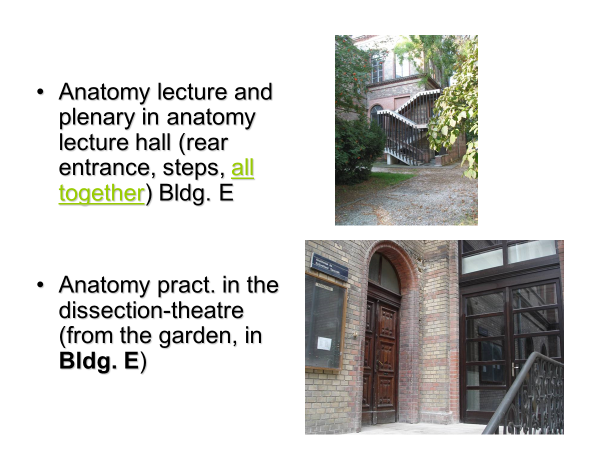 Chemie, Biochemie und Physiologie Abteilung
Gebäude C
Chemie Vorlesung – Nebengebäude links
Physiologie Vorlesung – Nebengebäude rechts
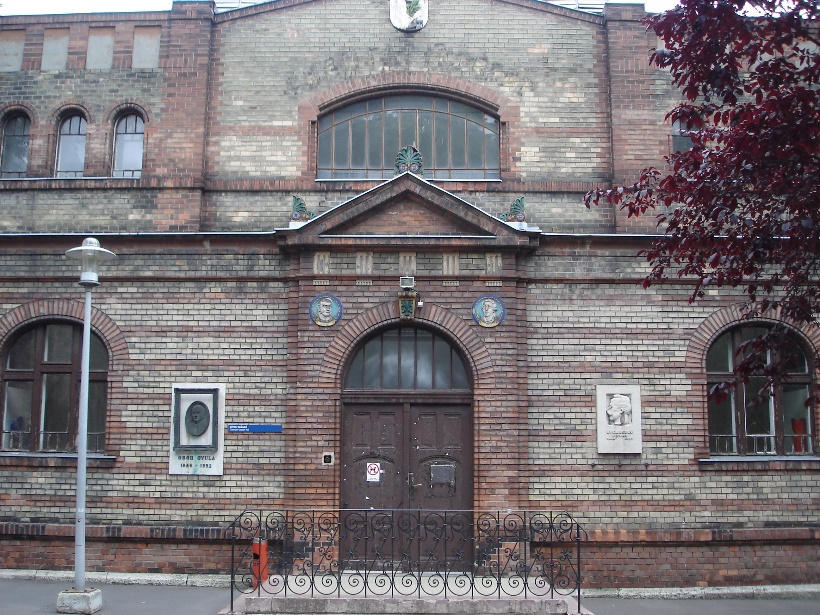 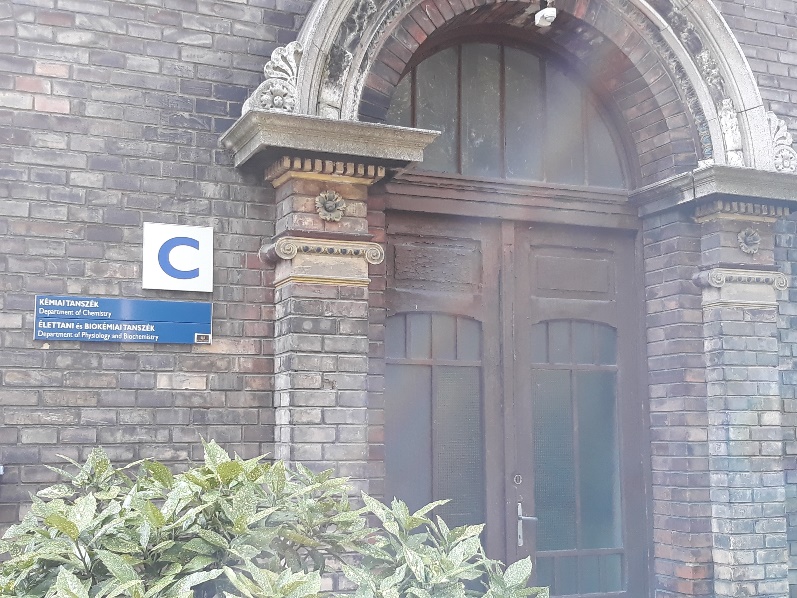 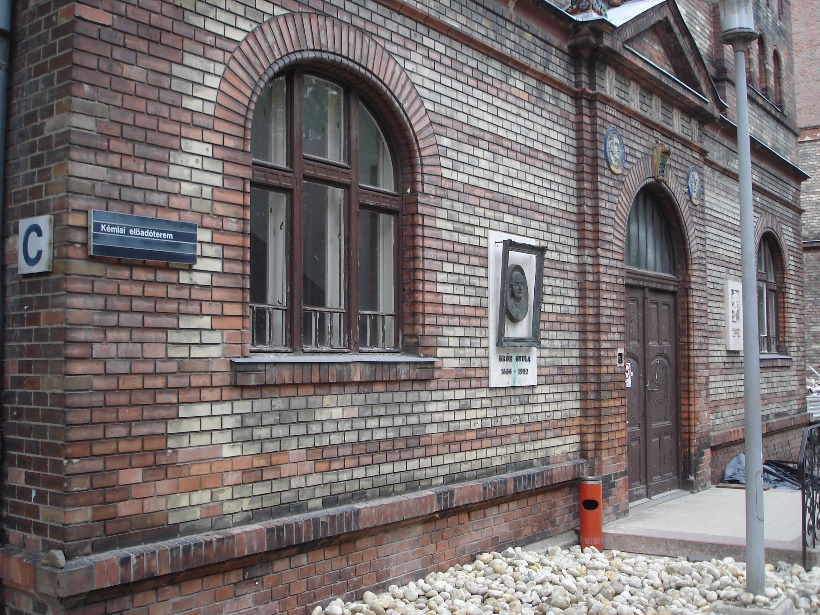 Botanik und Tierernährungs Abteilung
Nur Praktika - Rottenbiller Straße 50   1. Stock
Pflicht und Wahlpfiltfächer von dem Botanik Lehrstuhl

Vorlesungen am Campus in István utca
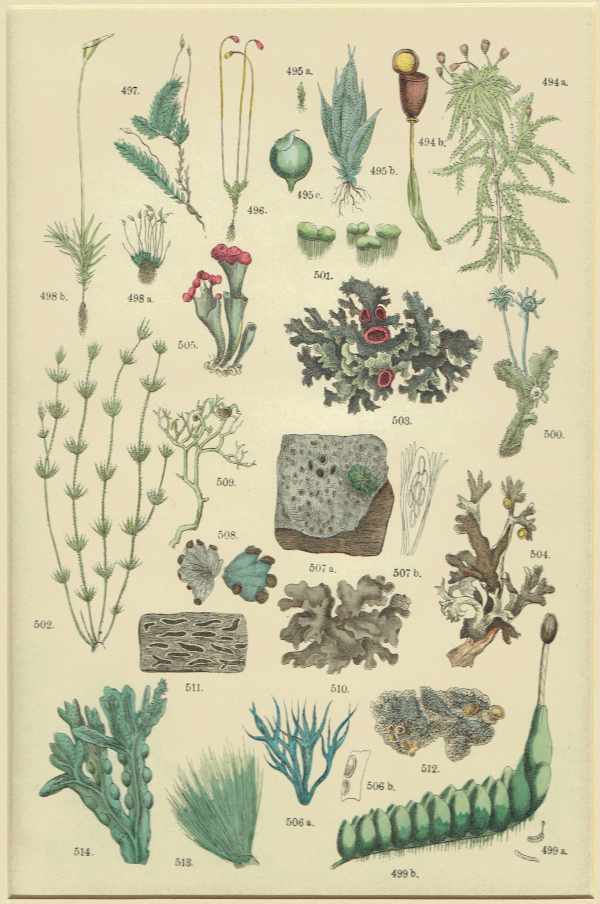 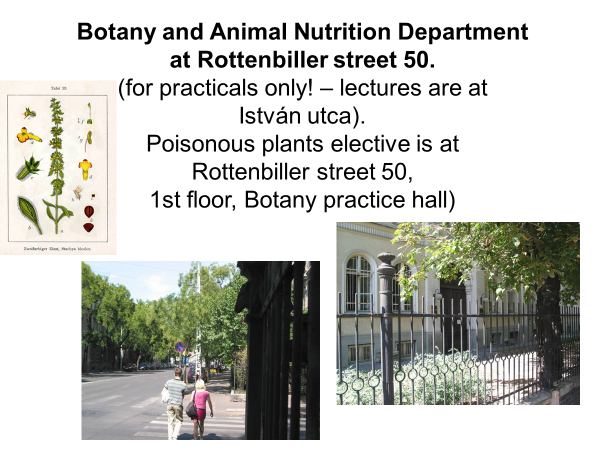 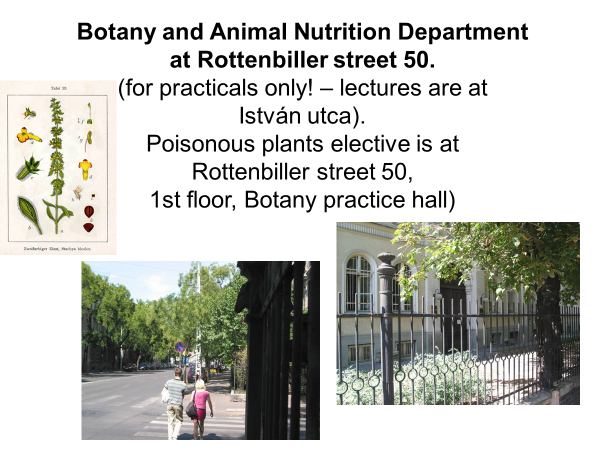 Bibliothek und Equus Club – Gebäude D
Equus Club – Disco am Donnerstag, Konzerte, Quiz
Eingang zur Bibliothek an der seite von Rottenbiller Str.
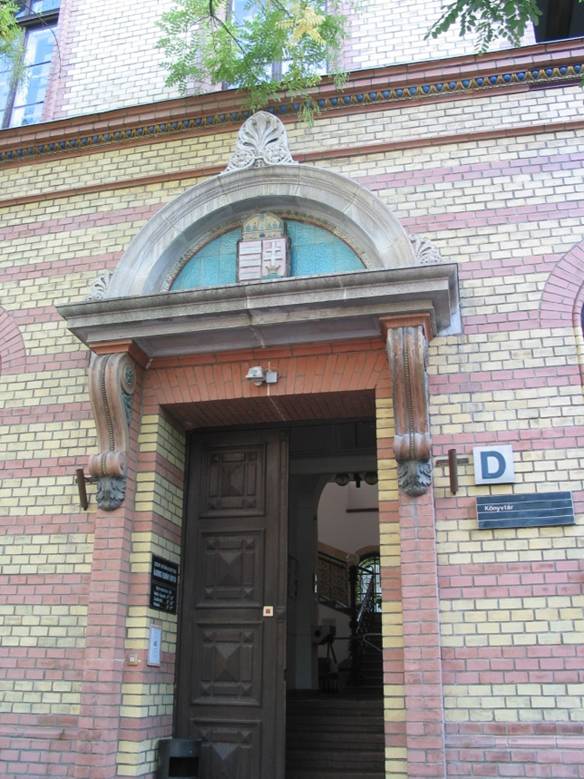 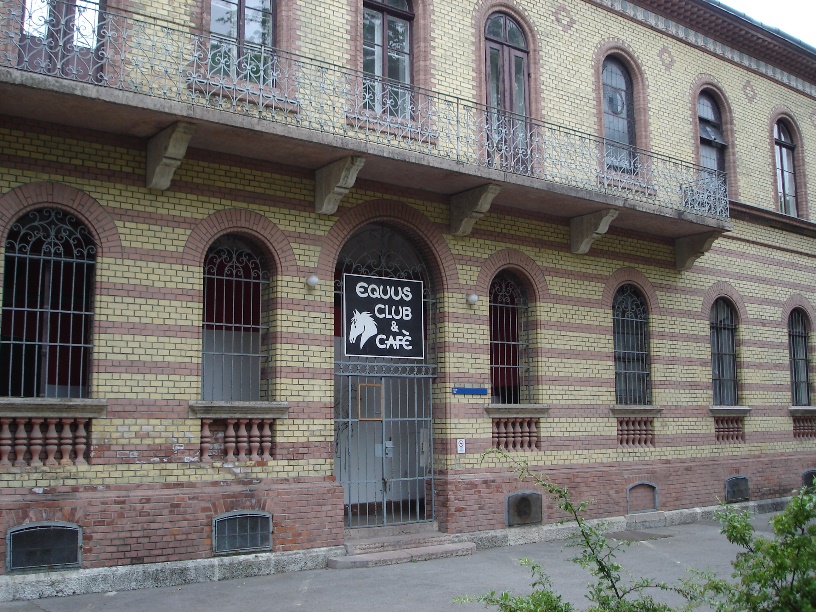 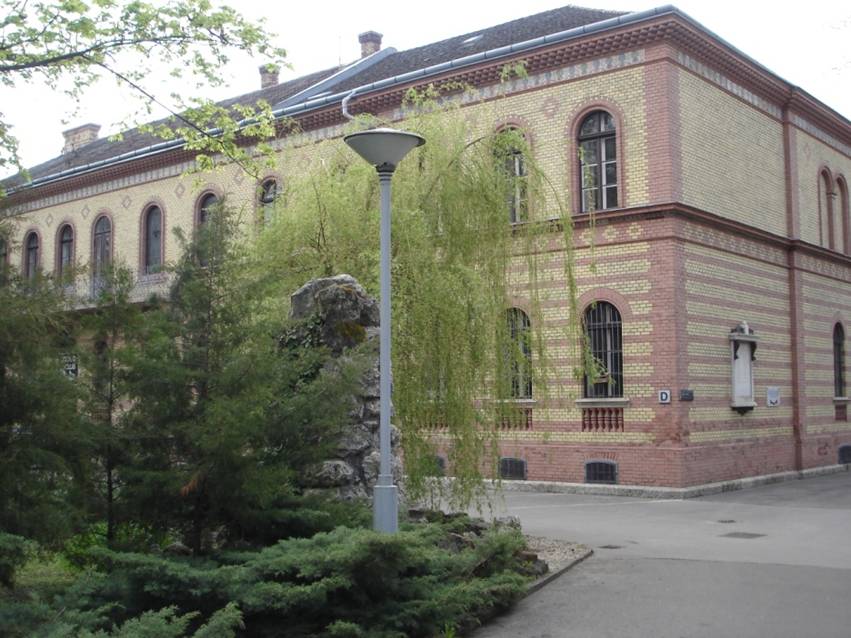 Nádaskay Lesesaal
Informatik
Praktika in Gebäude N 3. Stock- im Stundenplan H1, H2- Hefop
Vorlesungen im Zlamál und Tormay Saal
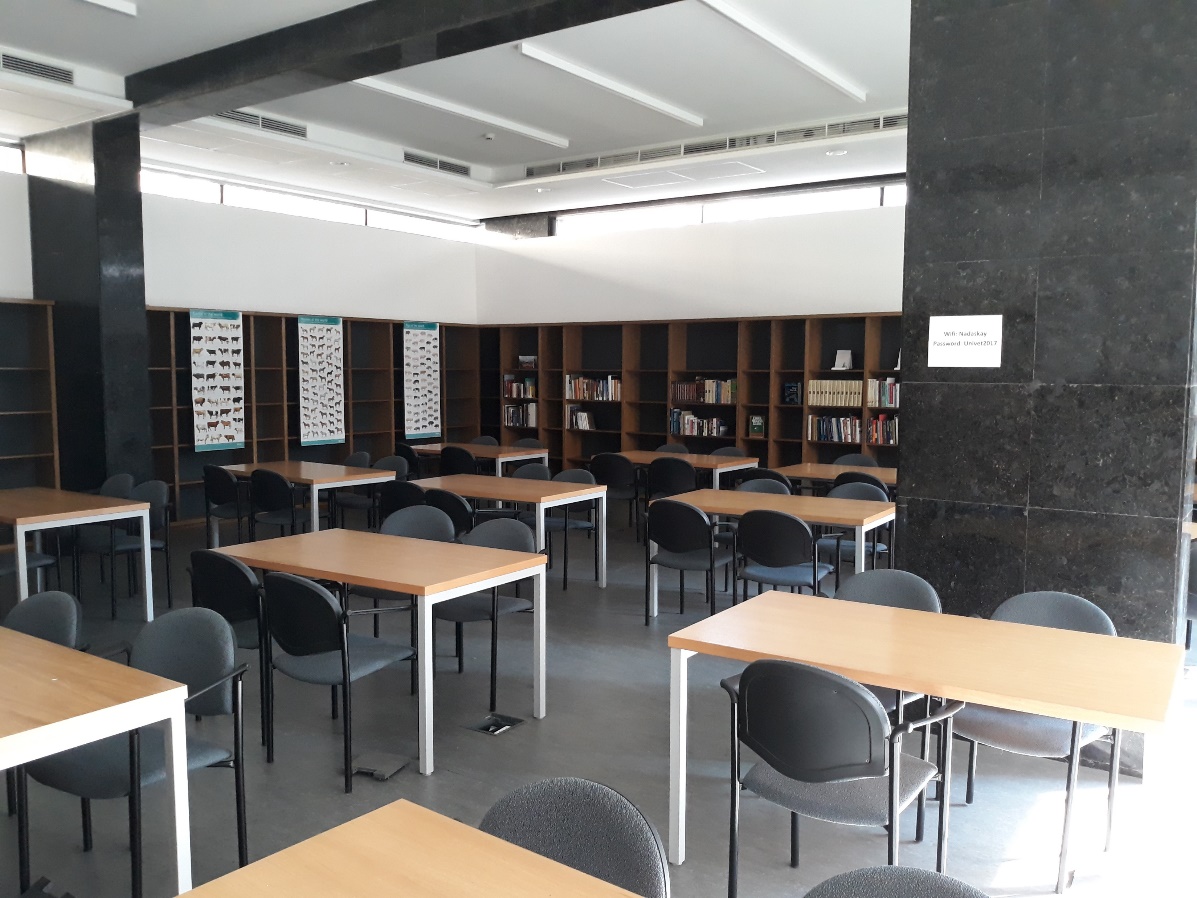 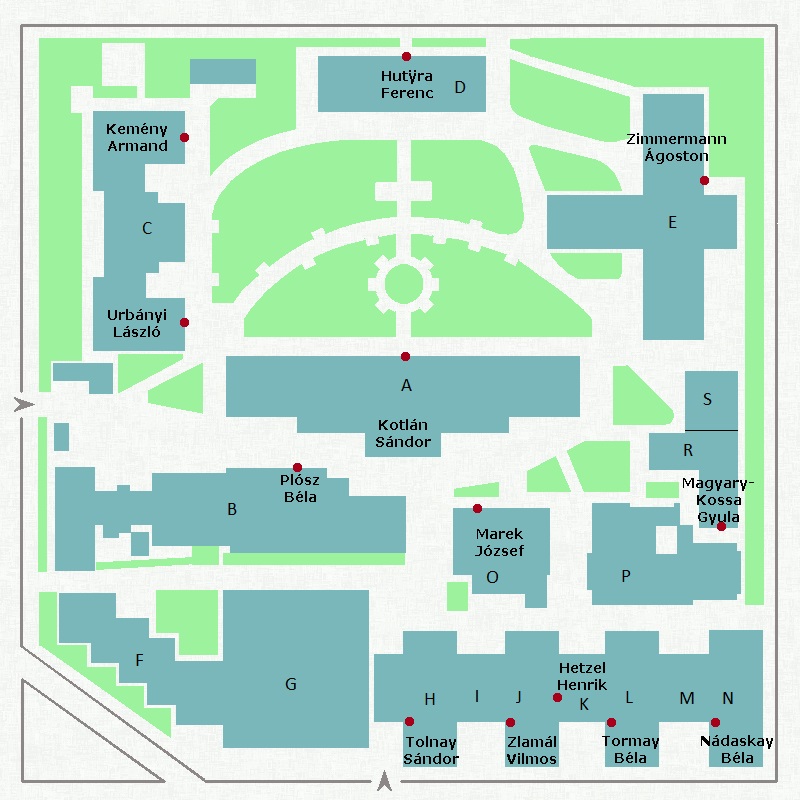 Gebäude G
Studentencenter
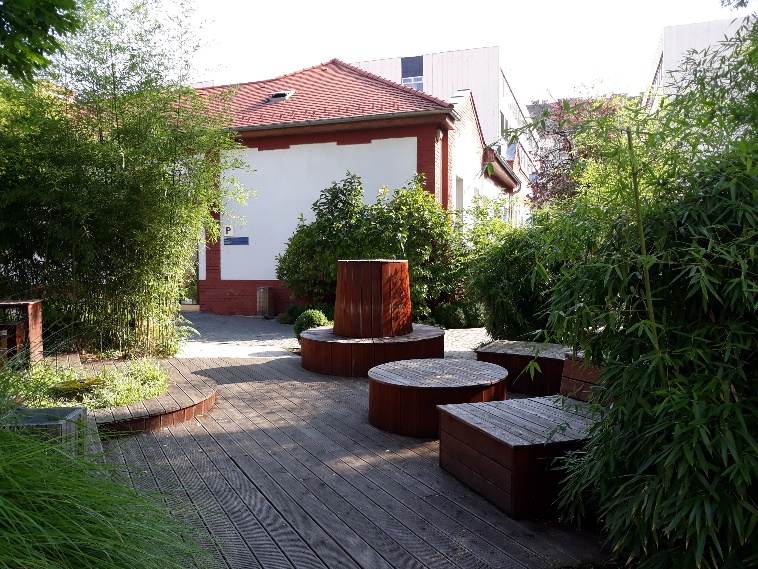 Gebäude P – Cafeteria und 

Geöffnet  7:30 – 17:00
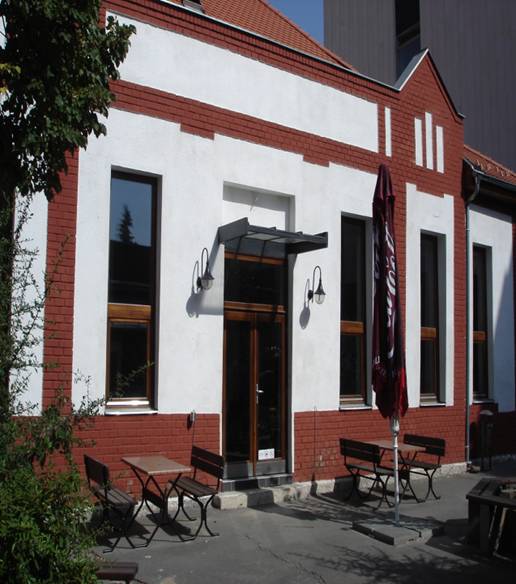 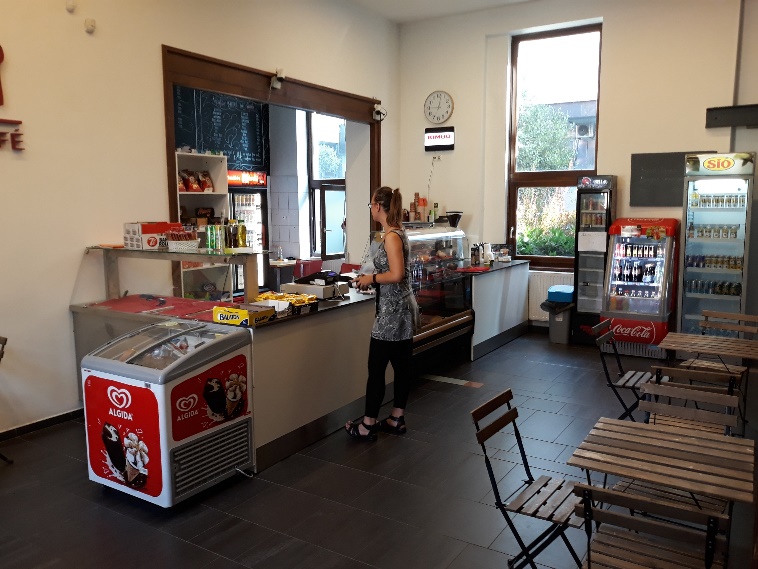 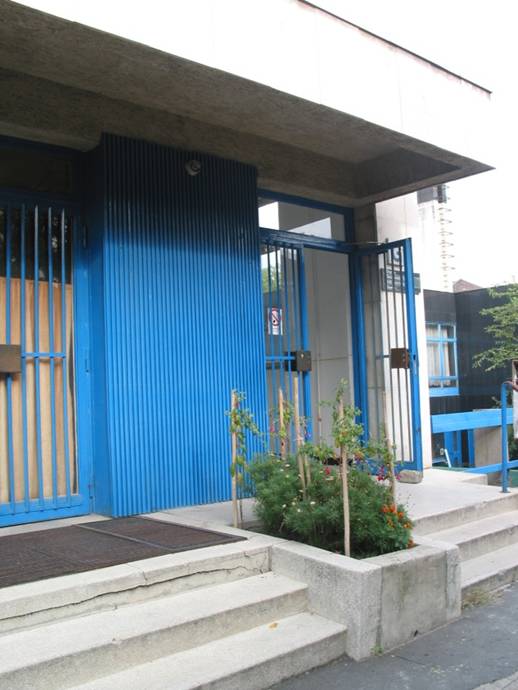 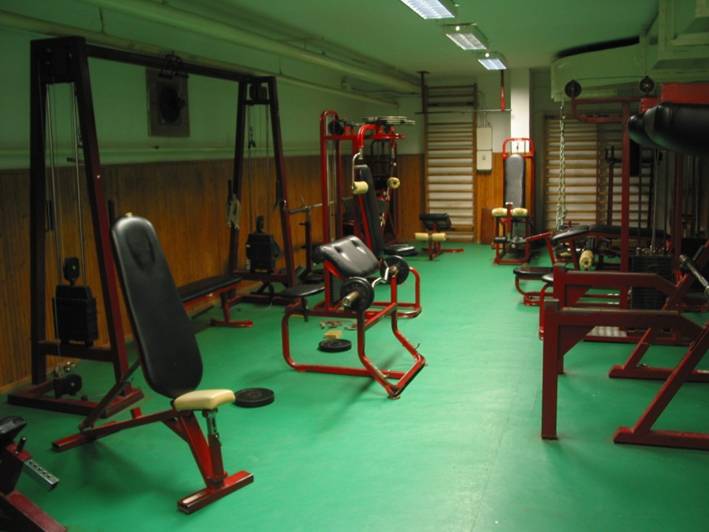 STUDENTENSEKRETARIAT
P Gebäude 1. Stock
Öffnungszeiten: Montag, Mittwoch: 9-13 Uhr	               	             	               Donnerstag: 9-11 und 13-15 Uhr	               Dienstag und Freitag kein Publikumsverkehr         
E-mail: student@univet.hu
Webseite
https://univet.hu/de/studenten/studentensekretariat/
Neue Infos
Stundenpläne
Allgemeine und akademische Informationen
Neptun Information
Zeitplan der Busse nach Üllő 
Etc.
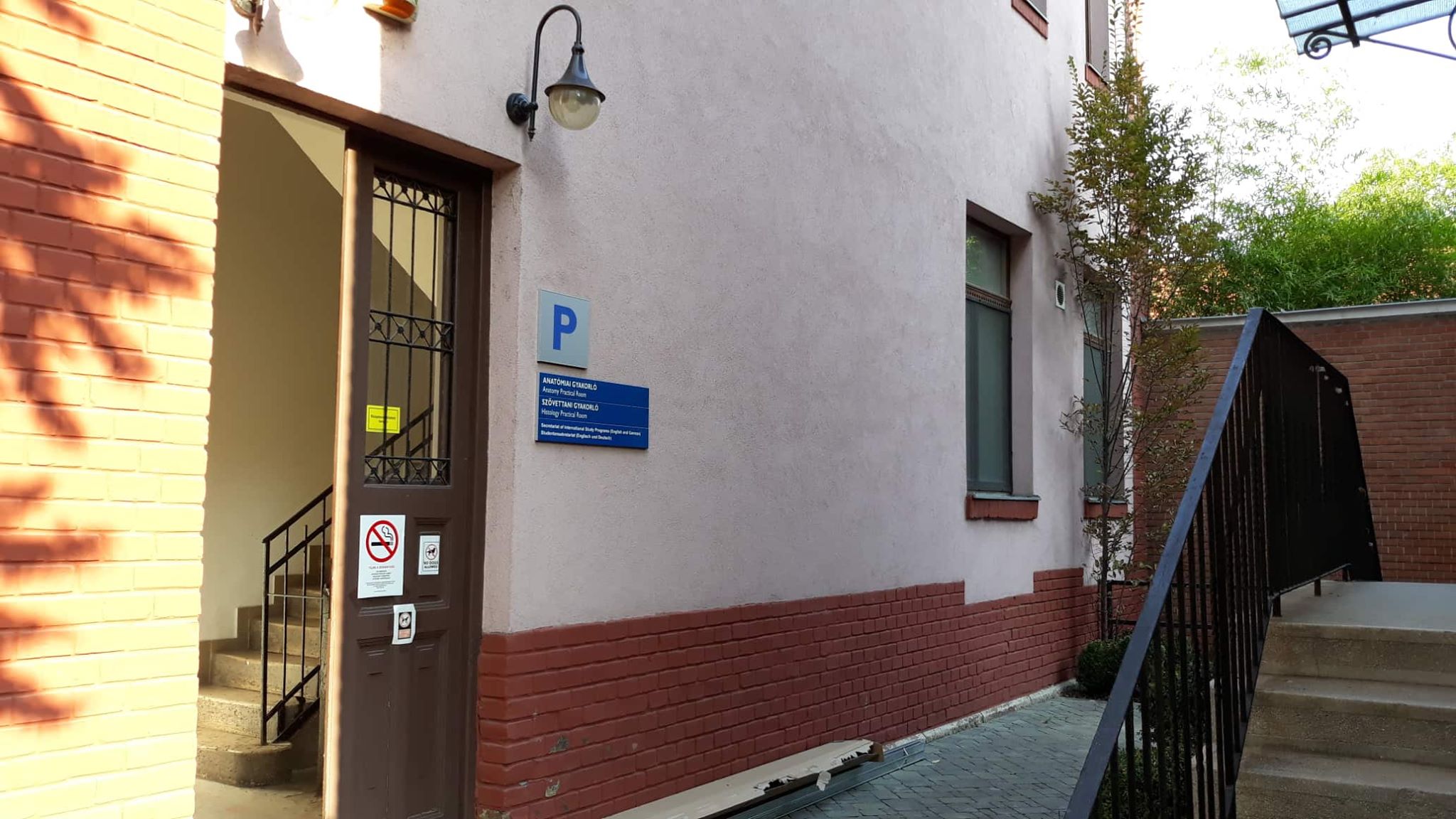 SCHIFFART AUF DER DONAU
5. September (heute)
Boarding ab 17:30
Treffpunk ist am Ufer auf der Pest Seite bei dem Vigadó 
Zwischen der Elisabeth und Kettenbrücke
Vigadó Platz, Schiffstation Nr. 5
Name des Schiffes ist Táncsics
Abfahrt um 18:00
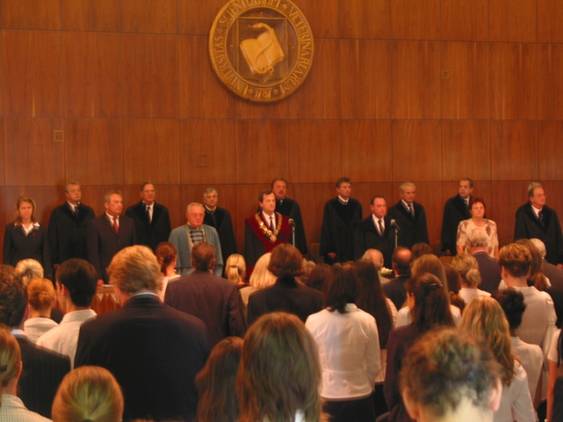 ERÖFFNUNGSFEIER
6. September 10 Uhr in der Aula
Wir bitten um elegante Bekleidung
Gäste sind wilkommen
Kopfhörer für Übersetzung ab 9:30
nur mit dem Namen des Studenten beanspruchbar
Online Übetragung: https://univet.hu/en/2019/07/10/ceremonial-opening-2019/
STADTRUNDGANG
6. September – 3 verschiedene Themen (Gruppenanzahl: 30)
Mehr Informationen bei unseren Kollegen
Buda Schloss
Budapest Innenstadt
Parkbesichtigung
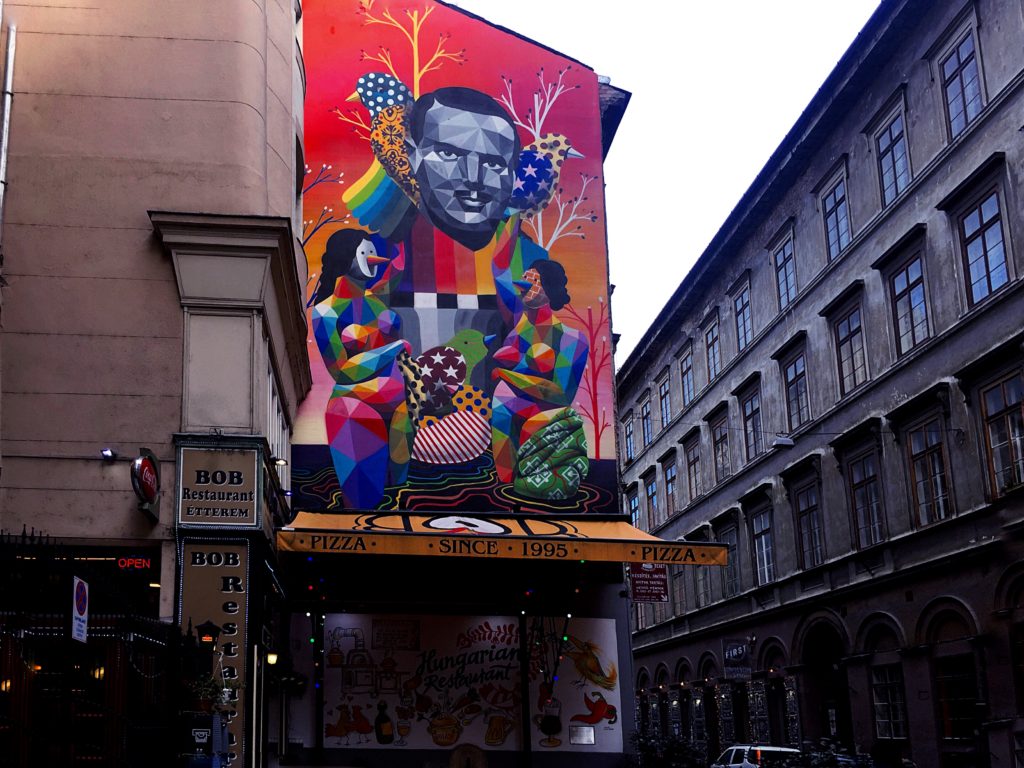 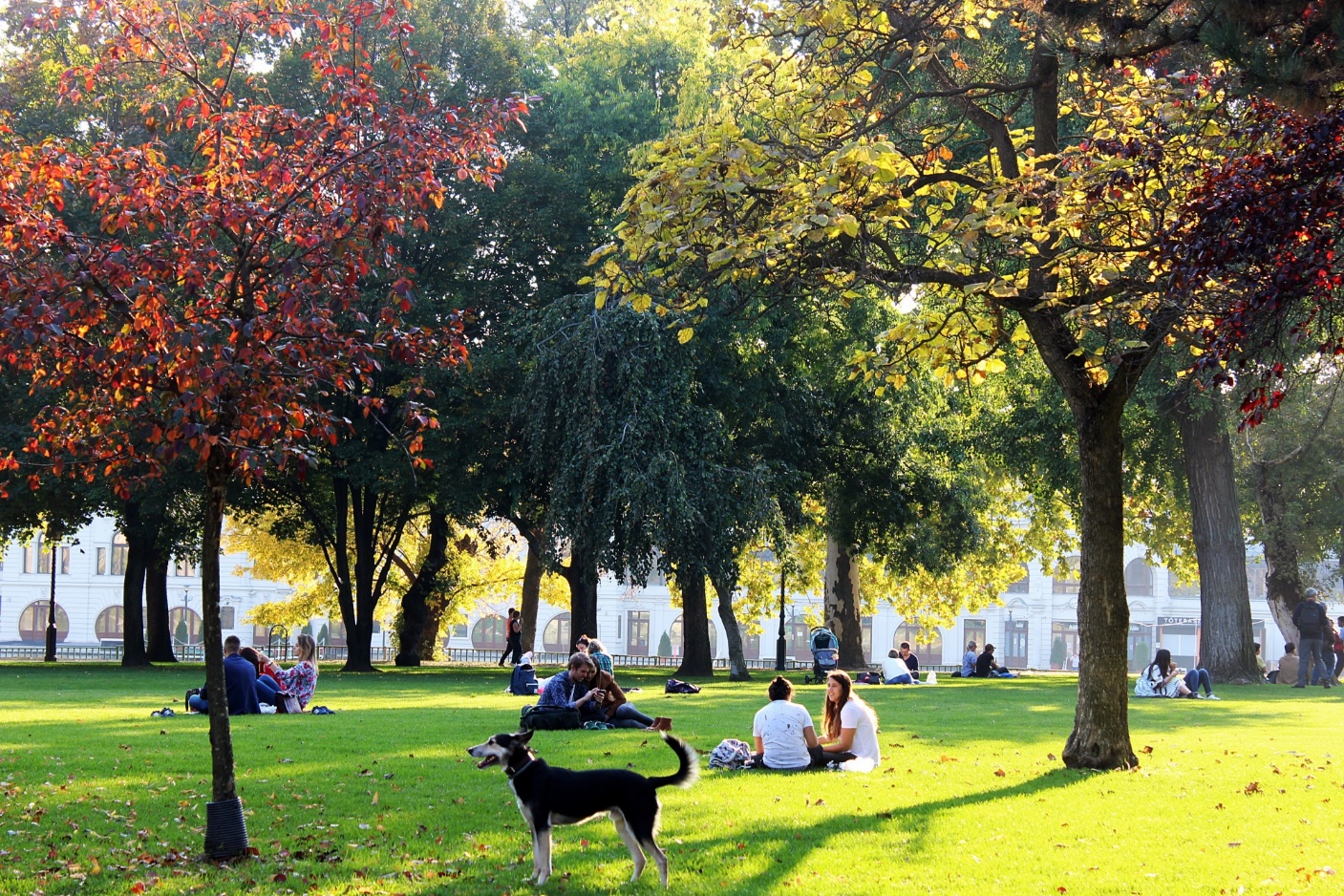 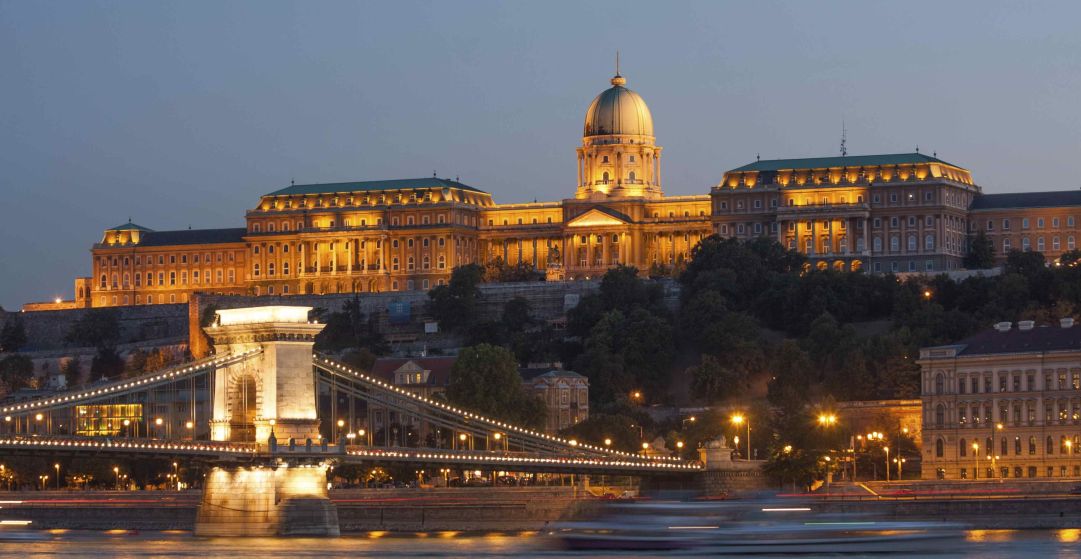 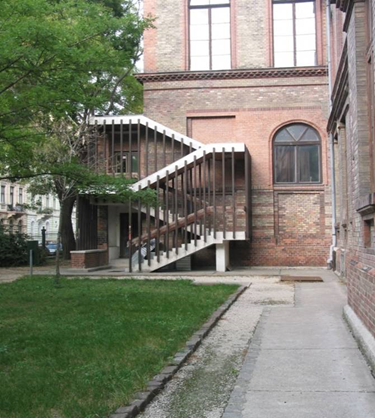 Stundenplan 09.09 Montag
Anatomie Einführungs Vorlesung 
10:15-12:00 - Zimmermann Vorlesungssaal (Gebäude E)
Anatomie Plenar (Pferde)
14:30-15:30 – Marek József Vorlesungssaal (Gebäude O)

Information über die Bibliothek - Gebäude D
9:15-9:45 - Gruppe 7-8
12:15-12:45 – Gruppe 5-6
16:15-16:45 – Gruppe 1-2-3-4
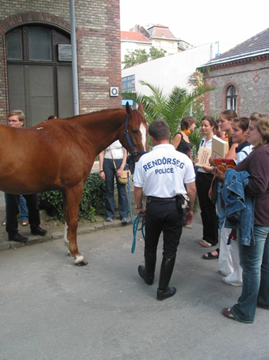 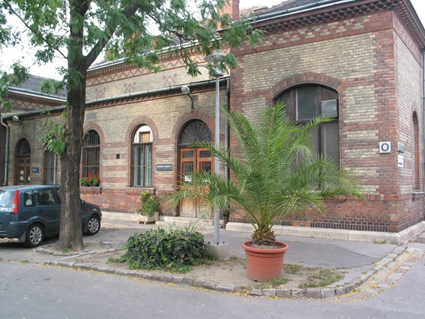 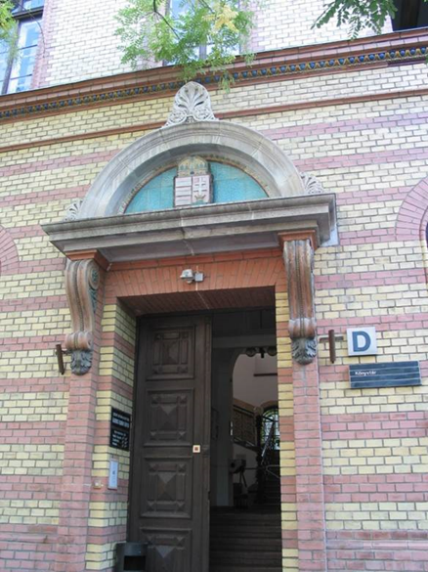 Informationen auch in der Mappe enthalten!
Allgemeine Informationen
Hunde am Campus

Jahrgangssprecher

ISC – International Students Comittee  
https://www.facebook.com/InternationalStudentsCommittee/ 

Registrations Kode (XXXX/D) 

2 Kittel für  Chemie und Anatomie Praktika benötigt
	https://www.dokiruha.hu/	https://mrmunkaruha.hu/	Lehel str. 48, 13. Bezirk, Geöffnet: 10-17
NEPTUN INFORMATIONEN
1. Bitte mit Neptun Kode (bei Registration ausgeteilt) einloggen
Persöhnliche Daten prüfen
E-mail Adresse angeben um alle Informationen zu enthalten
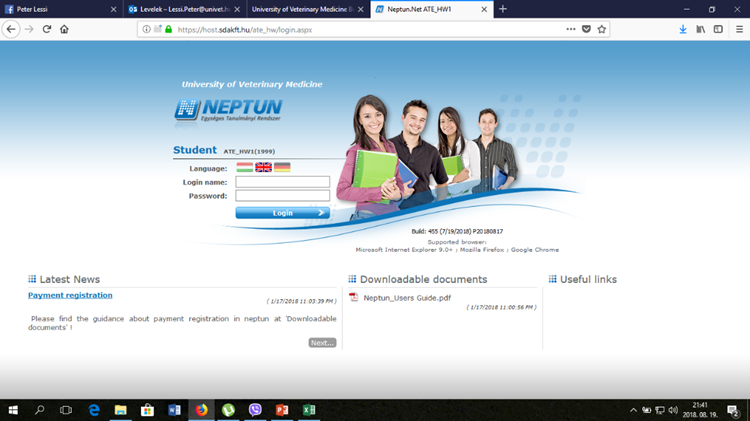 NEPTUN INFORMATIONEN
2. Am 10. September Registration, Pflicht- und Wahlfächer aufnehmen
Mehr Informationen in der Mappe enthalten!

3. ab December für Prüfungen anmelden
Ergebnisse werden auch hier angezeigt
Aufenthaltsgenehmigung
Öffnungszeiten und Adressen zu den Behörden in der Mappe
Das Einwanderungs- und Asylamt wird am 26. September an der Universität anwesend sein
60 Tage um alles zu erledigen (ohne diese Karte auck keine Studentenkarte)
Sie müssen folgende Dokumente einreichen: Bescheinigung über Immatrikulation, Mietvertrag, ID/Passkopie, Krankenversicherung, Kontoauszug!!
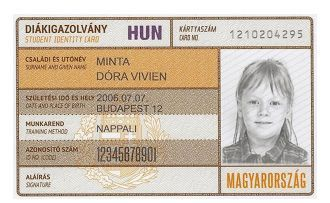 Studentenkarte
Informationen dazu auch in der Mappe enthalten

Anforderung im Bürgerbüro, „Okmányiroda/Kormányablak”
in Ihrem Bezirk oder das Centralbüro (Visegrádi Str. 110-112)

Nummer ziehen  „Diákigazolvány ügyintézés”  NEK Formular

Die vorläufige Bestätigung ist 2 Monate gültig (nach Anfrage im Sekretariat)
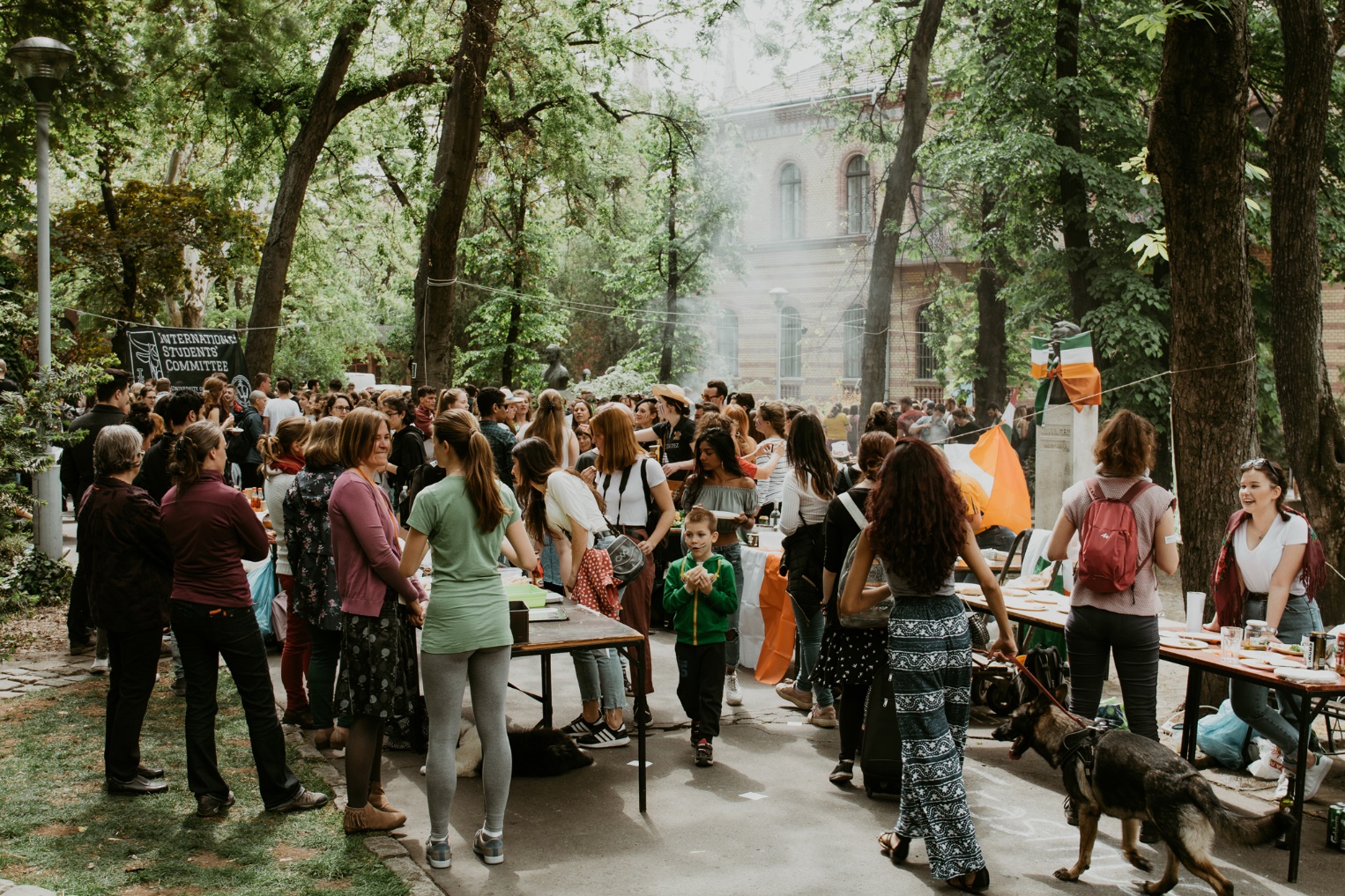 Weitere Programme im Laufe des Jahres
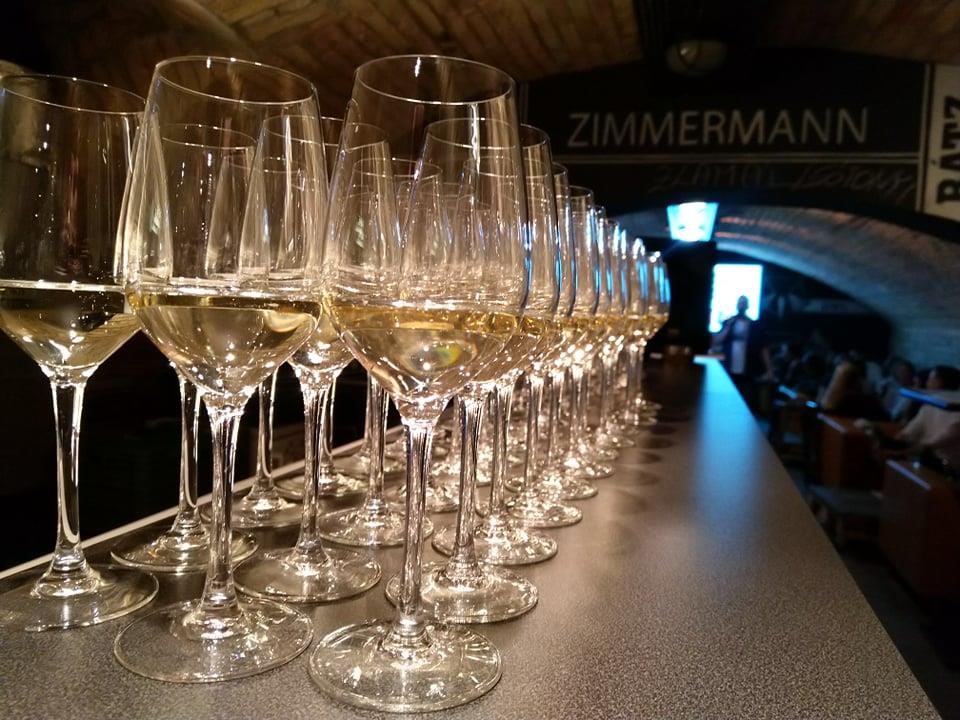 Oxen-Braten im Park

Equus Day
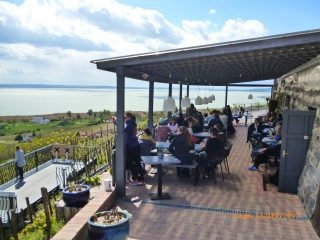 VIELEN DANK FÜR IHRE AUFMERKSAMKEIT!
Registration:
A- G      Frau Anna MÉREY
H-M      Herr Péter LESSI
N-SCH  Frau Linda WOLFF
S-Z        Frau Fanni LAKATOS
-